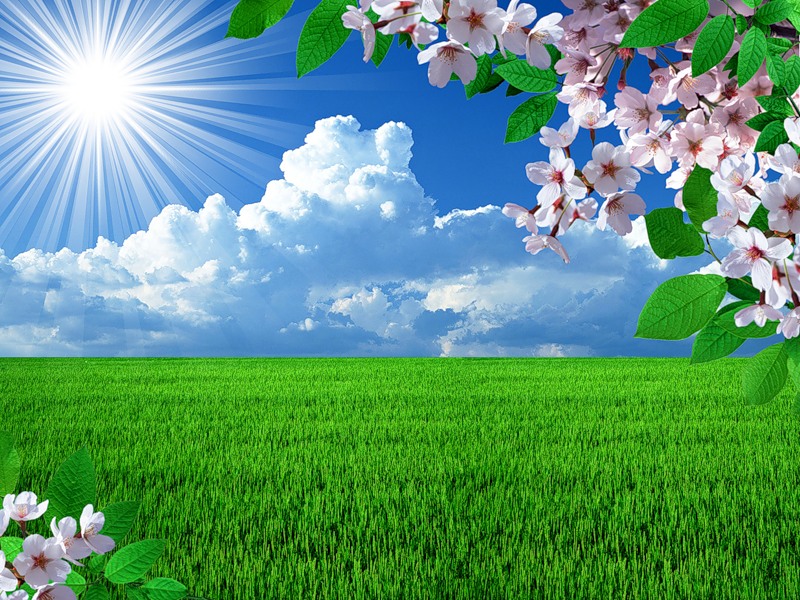 Весенняя палитра
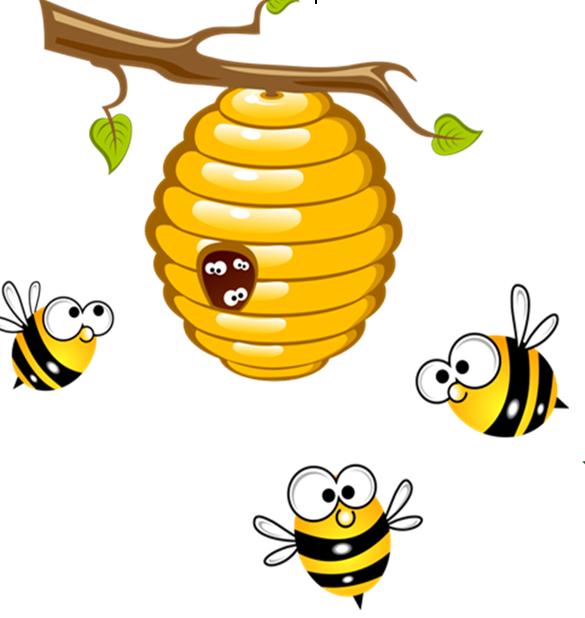 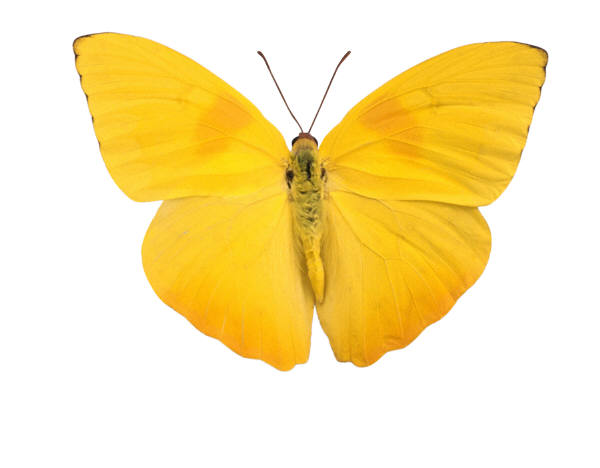 ?
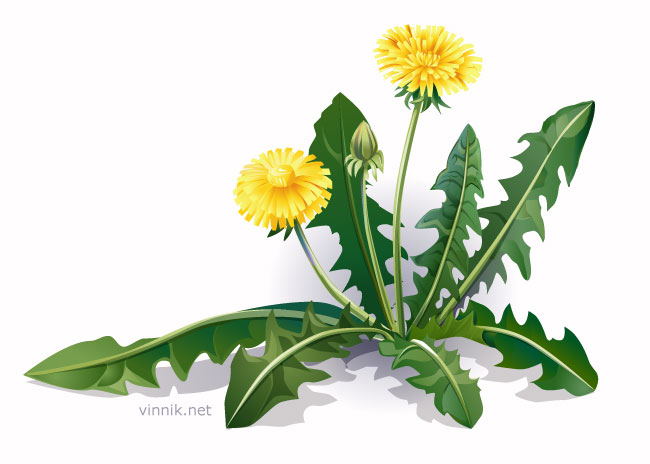 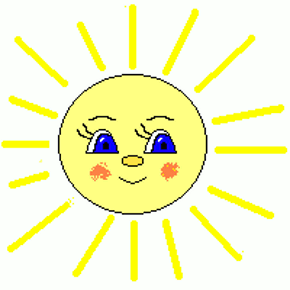 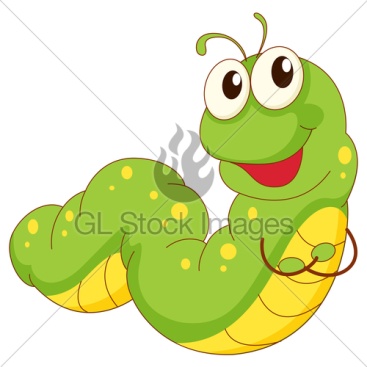 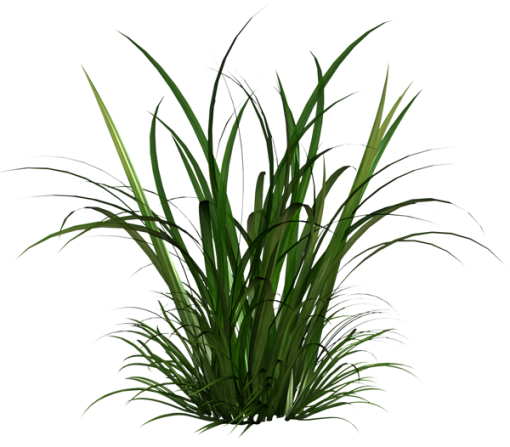 ?
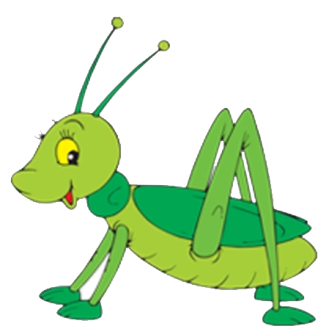 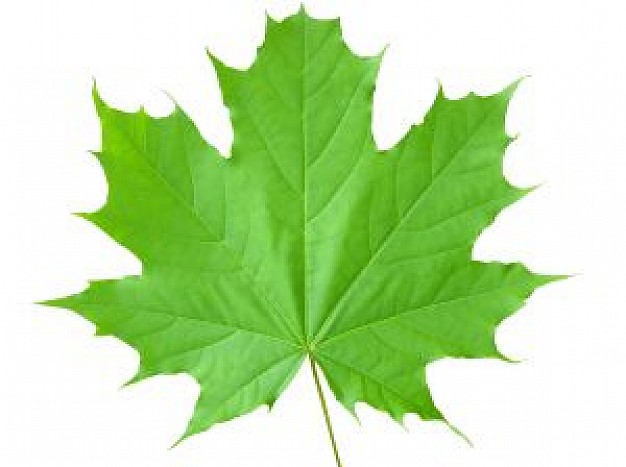 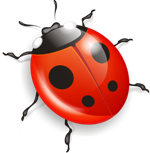 ?
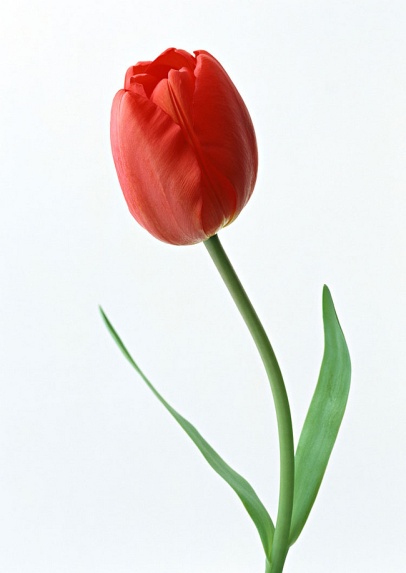 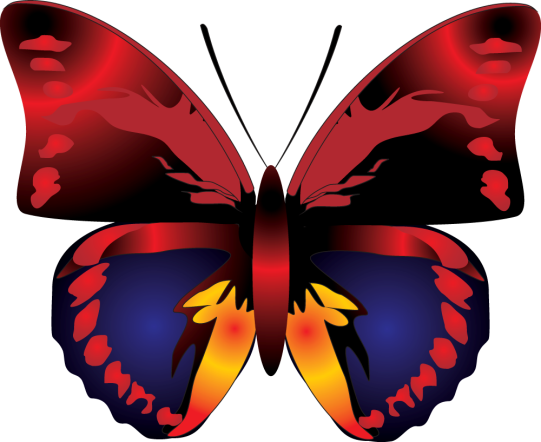 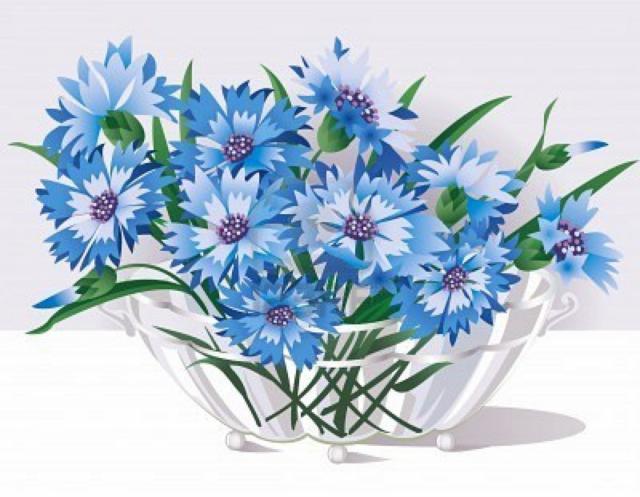 ?
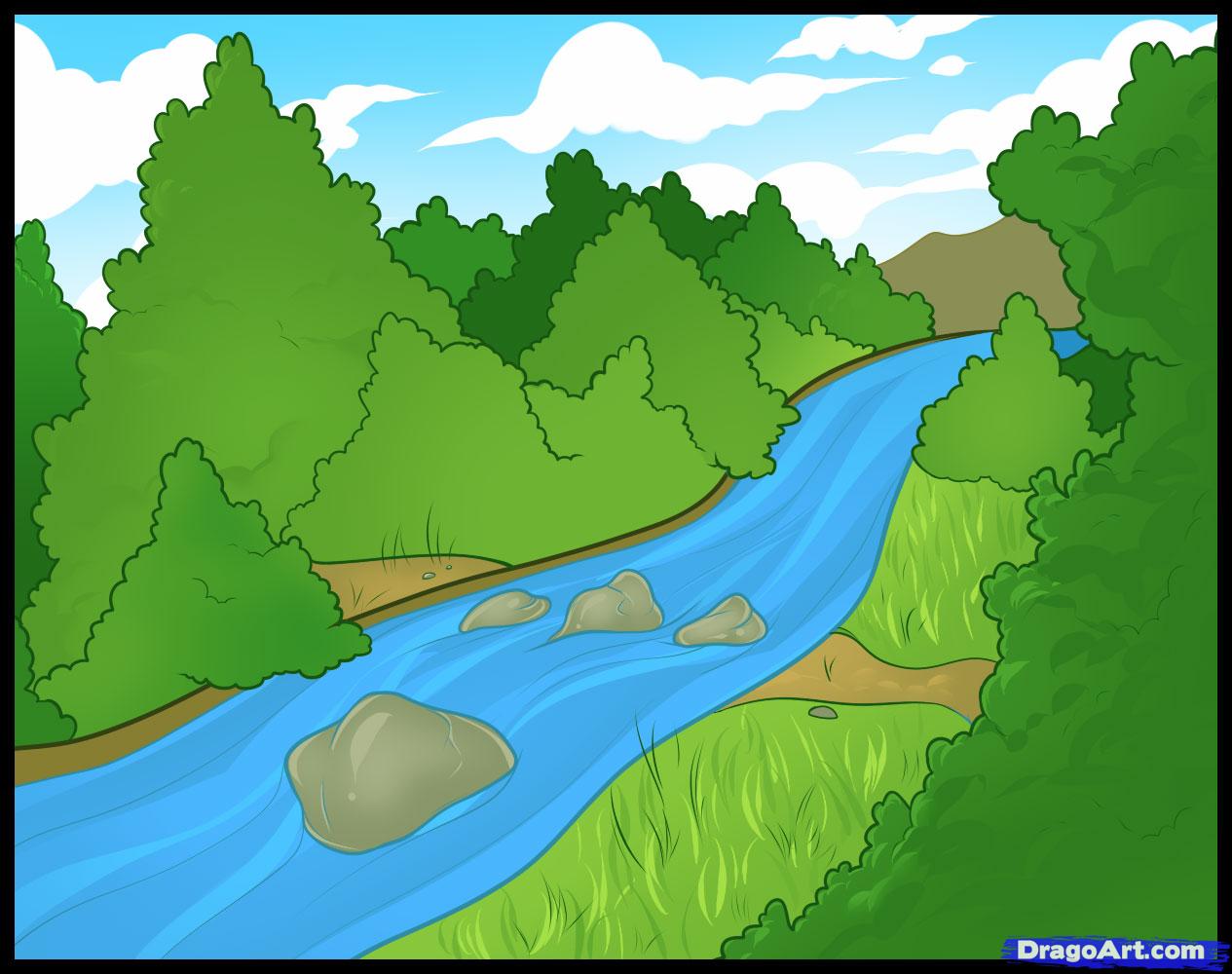 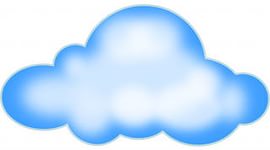 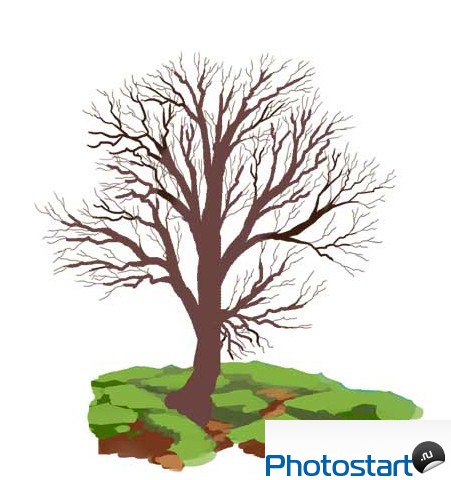 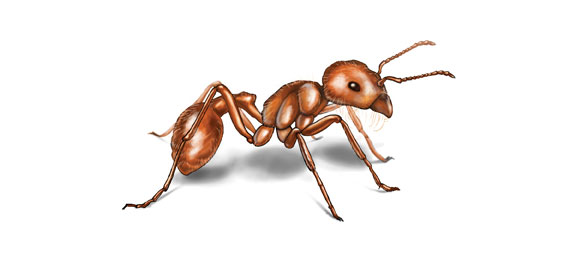